Abans de realitzar la tasca, fes una ullada a aquesta…
Guia de recerca per internet.
Utilitza internet,però tingues en compte:
1. Protegir l’equip que utilitzes. Saps com identificar si una pàgina és fiable?
2. No te conformis amb el primer que trobis. Cerca a més d’una font.
3. Cerca allò on has de cercar. Trucs per cercar informació.
4. Enriqueix el teu treball amb imatges; bones imatges.
5. Si treballes en grup, utilitza aplicacions que tothom pugui compartir.
6. Dona-li rigurositat als teus treballs indicant d’on has tret la informació que has fet servir. Bibliografia.
1. Protegeix el teu equip
Saps com identificar si una pàgina és fiable?

- Mira el pany que trobaràs al començament de 
l’adreça de la pàgina que estàs cercant. Està obert 
o tancat? Si està tancat la pàgina és segura.

I alerta si te trobes aquest símbol.
la connexió d’aquest lloc web té un problema 
greu de privacitat.
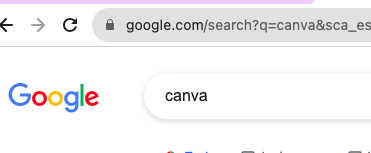 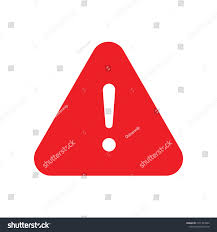 3. Cerca allà on has de cercar
Trucs per cercar informació
De vegades el camí més llarg és el més curt.
No te llancis a cercar sense pensar.
Prova els següents trucos:
Escriure les paraules correctament, sense errors.
Escriu la paraula o oració entre cometes per trobar informació exacta, literal, no semblant ni relacionada.
En cas que una de les paraules de la frase pugui variar, utilitza un asterisc (*)
Per excloure temes dins la recerca, posa el signe menys (-) davant.
4. Bones imatges d’internet
Imatges que es vegin bé, i si les agafes amb permís, millor que millor.
Bancs d’imatges gratuïts. No tot el que trobem es pot usar lliurament.
Hi ha pàgines de domini públic que ofereixen imatges de qualitat que te les pots descarregar en diferents grandàries perquè s’adaptin a les teves necessitats.
Pixabay: és un banc d’imatges molt conegut i usat per a trobar fotografies, il·lustracions.
Pexels: un altre dels bancs de fotografies més coneguts i d’una qualitat excel·lent.
Unsplash: inclou imatges molt conceptuals, inspiradores i creatives.
5. Treball en grup a internet
Utilitza aplicacions accessibles a tothom per poder treballar online compartint informació amb els altres companys/es.
Classroom
Google docs
Drive
Canva
Cmptools
6. Bibliografia
Donar-li rigurositat als teus treballs indicant d’on has tret la información que fas servir.
La bibliografía no són només llibres.
   La bibliografía és el conjunt de referències d’un autor o una materia determinada.
Les referencies que trobes per internet, tenen titols, autors, dades de creació…
Ex: 
De Landsheere, G. (1982). La investigación experimental en educación. París: UNESCO.